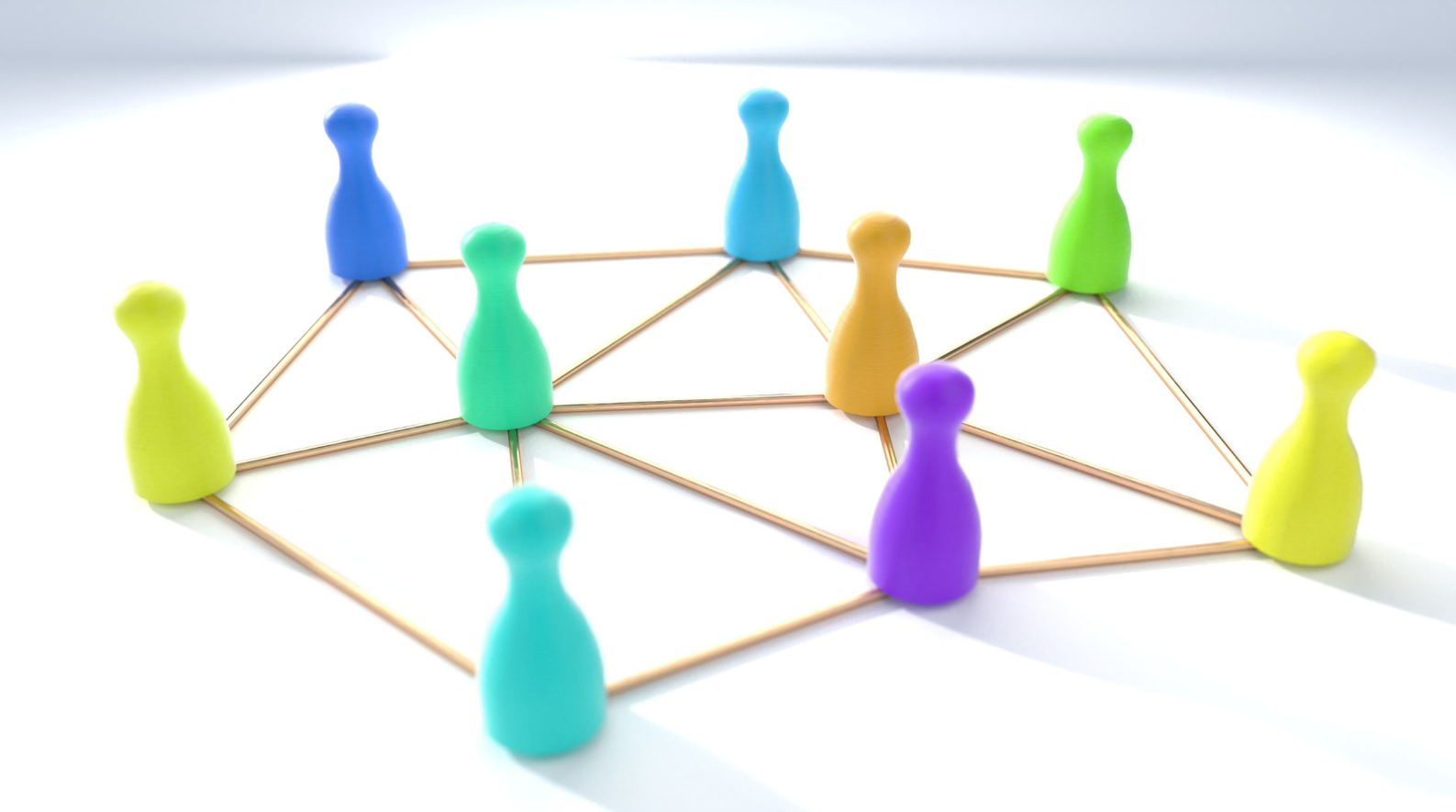 Tietosuoja ja tietoturva
Miksi ja miten suojata omia tietoja verkossa?
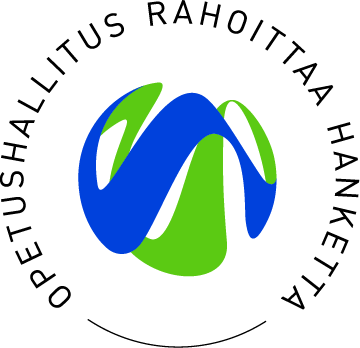 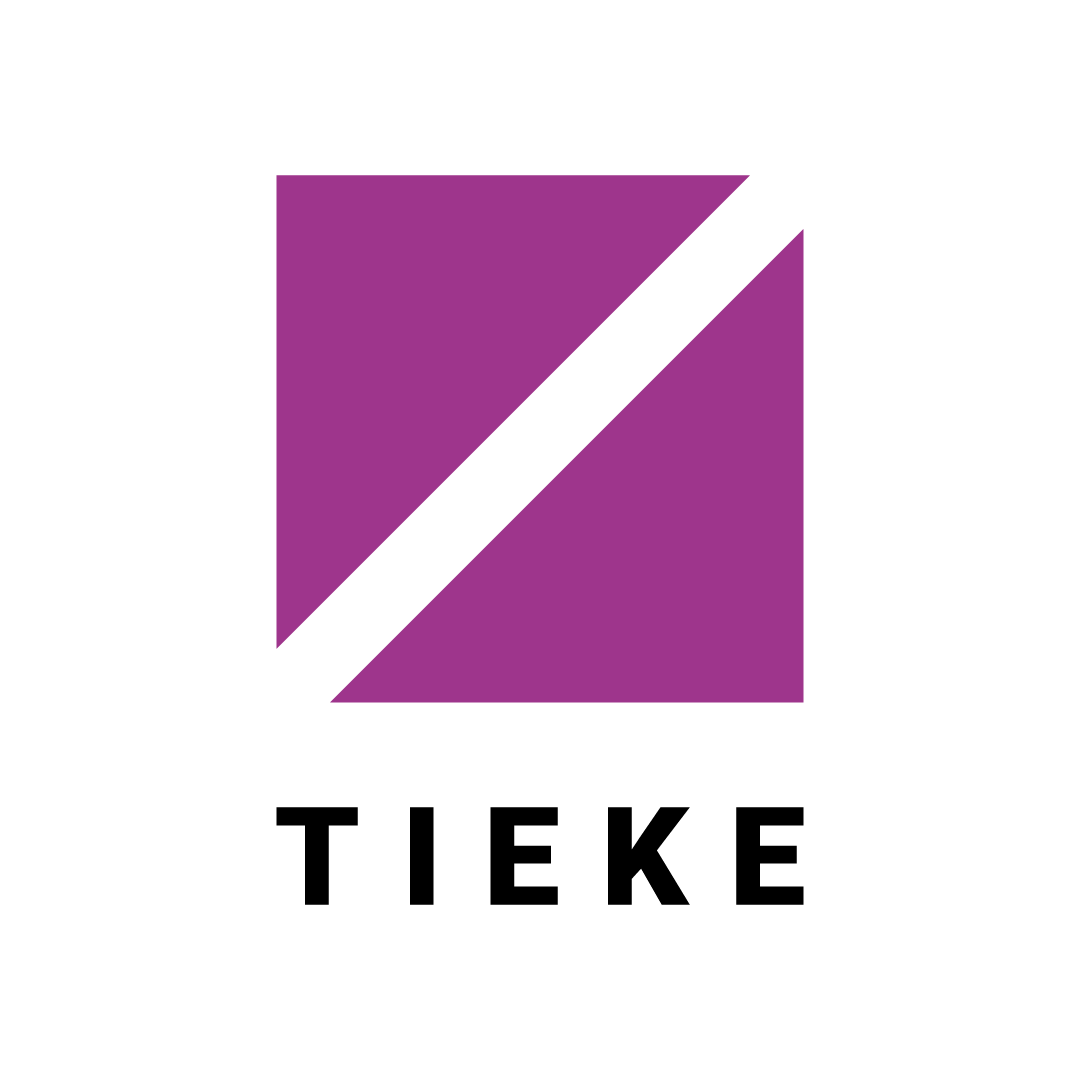 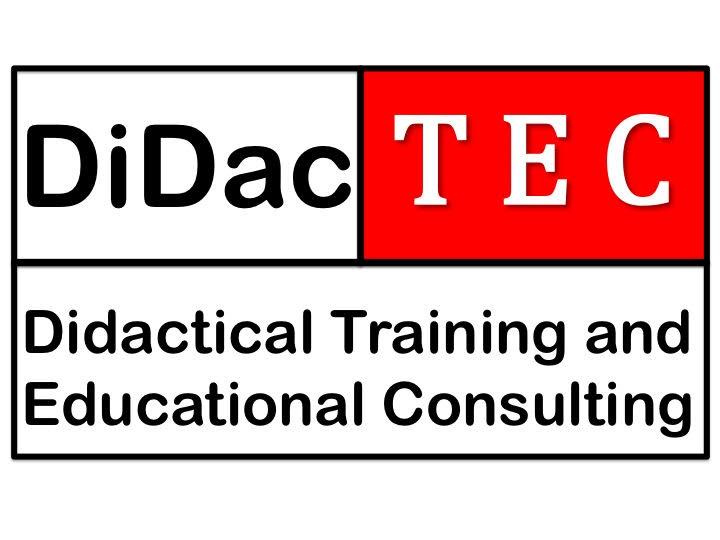 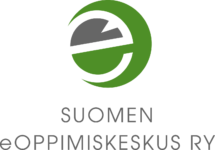 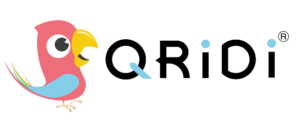 [Speaker Notes: Tämä opetusmateriaali on tarkoitettu peruskoulun 4-8 -luokkalaisten opetuskokonaisuuteen, joka käsittelee tietosuojaa ja tietoturvaa. Materiaali soveltuu 45-90 min opetuskokonaisuuden pohjaksi. Materiaali koostuu seitsemästä kysymyksestä. Kysymysten tarkoituksena on ohjata oppilaiden kanssa käytävää keskustelua tietosuojasta ja tietoturvasta. Jokaiseen kysymyksen kohdalla oppilaat voivat keskustella parin kanssa tai pienessä ryhmässä kysymyksestä 5-10 minuuttia, minkä jälkeen aiheesta voidaan keskustella yhteisesti opettajan johdolla. Jokaisen kysymys on materiaalissa omalla diallaan. Dian muistiinpanoissa on opettajalle kohdennettua taustoitusta yhteistä keskustelua varten. Kysymyksiä voi sisällyttää kokonaisuuteen haluamansa määrän. Jos jokin aihe herättää erityisesti keskustelua, siihen voi käyttää enemmän aikaa.Opetuskokonaisuuden oppimistavoitteet:- Ymmärtää, mitä tietoturvalla, tietosuojalla ja henkilötiedolla tarkoitetaan- Ymmärtää, mikä omassa arjessa käsitellystä henkilö- tai muusta tiedosta on erityisen tärkeää tai arkaluonteista.
- Oppia keinoja, joilla huolehtia tärkeän ja arkaluontoisen tiedon suojaamisesta arjessa.HUOM! Suomessa alle 13-vuotiaat tarvitsevat huoltajan suostumuksen esim. sosiaalisen median käyttäjätilien luomiseen. Jos oppilailla ei vielä ole henkilökohtaisia käyttäjätilejä verkkopalveluihin, voitte opetuskokonaisuuden aikana keskustella yleisemmin netissä julkaistusta tiedosta.https://tietosuoja.fi/rekisteroidyn-suostumus

Materiaalissa viitataan myös muihin materiaaleihin, joihin linkkejä kootusti alla.Ylen tietoturvaa käsittelevät digitreenit.https://yle.fi/aihe/digitreenit/tietoturvaJyväskylän ammattikorkeakoulun ja Poliisiammattikorkeakoulun CYBERDI-hankkeen (2018-2021) materiaalit.https://www.jamk.fi/fi/projekti/cyberdi/tietopankkiTIEKEn nuorille suunnatun Oma data suojassa -hankkeen (2021) materiaalit.https://tieke.fi/hankkeet/oma-data-suojassaKyberturvallisuuskeskuksen lapsille suunnattu tietoturvaopas.https://www.kyberturvallisuuskeskus.fi/fi/ajankohtaista/ohjeet-ja-oppaat/lasten-tietoturvataidotOpetusmateriaali on tuotettu osana Opetushallituksen rahoittamaa henkilöstönkoulutushanketta Samassa verkossa - opintopiiristä oppia hybridiopetukseen (2021-2022). Hanketta koordinoi Suomen eOppimiskeskus ry, ja mukana toteutuksessa olivat TIEKE Tietoyhteiskunnan kehittämiskeskus ry, DiDacTEC Oy ja Qridi Oy. Yhtenä koulutuksen neljästä osiosta oli Tietosuoja ja tietoturva haltuun. Materiaali pohjautuu koulutuksen materiaaleihin ja opintopiirin havaintoihin. Tämä opetusmateriaali on julkaistu lisenssillä CC-BY-SA.]
Tietosuoja
Tietosuojalla tarkoitetaan meille kaikille kuuluvaa perusoikeutta henkilötietojen turvalliseen käsittelyyn.
Henkilötietoa on kaikki tieto, jonka pohjalta henkilö voidaan tunnistaa. Esimerkiksi nimi ja valokuva on henkilötietoa.
[Speaker Notes: Tietosuojalla tarkoitetaan meille kaikille kuuluvaa perusoikeutta henkilötietojen turvalliseen käsittelyyn. Tämä oikeus on turvattu lainsäädännöllä. EU-alueella voimassa on yleinen tietosuoja-asetus (General Data Protection Regulation, GDPR), joka turvaa yksilöille paljon oikeuksia omiin henkilötietoihin liittyen.Henkilötietoa on kaikki tieto, jonka pohjalta henkilö voidaan tunnistaa. Henkilötietoa on siten esimerkiksi nimi, kotiosoite, valokuva tai henkilötunnus. Esimerkiksi sosiaalisen median palveluilla on hallussaan todella paljon henkilötietoa, koska ne tietävät nimen ja syntymäajan lisäksi paljon myös henkilön kiinnostuksen kohteista sekä verkostoista. Verkkopalveluiden ja muidenkin tahojen on kerrottava aina henkilötietojen keräämisen ja käsittelyn yhteydessä, mitä varten ja miten henkilötietoja käsitellään. Usein tämä kerrotaan erillisessä tietosuojaselosteessa.Lisätietoa: https://tietosuoja.fi/tietosuojahttps://tietosuoja.fi/mika-on-henkilotieto]
Tietoturva
Tietoturva on tärkeiden tietojen suojaamista siten, että vain asianmukaisilla henkilöillä on siihen pääsy.Tietoturvasta voi huolehtia esimerkiksi riittävän vahvalla salasanalla tai pitämällä omaa kättä puhelimen näytön suojana, jos haluaa lähettää bussissa viestejä muiden näkemättä.
[Speaker Notes: Vinkkejä tietoturvasta huolehtimiseen on koottu myös Oma data suojassa -hankkeen sivuille tänne:https://tieke.fi/hankkeet/oma-data-suojassa-nuorille-kaytannonlaheista-tietosuojaymmarrysta/vinkkeja-omien-tietojen-suojaamiseen/]
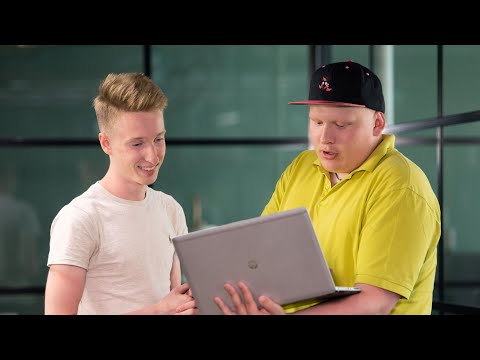 Video:
Miksi suojata omia tietoja?
[Speaker Notes: Aluksi voitte katsoa yhdessä videon, jolla nuoret keskustelevat siitä, miksi omia tietoja kannattaa suojata. Videon pituus on 2min 55s.Video on tuotettu TIEKEn Oma data suojassa -hankkeessa. Löydät videon myös Youtubesta täältä.https://youtu.be/0FRhtFSnOec]
1. Jakaisitko mielelläsi seuraavia tietoja avoimesti netissä? Miksi?

etu- ja sukunimi
tieto omasta sijainnista päivän aikana
tiedot omista kiinnostuksen kohteista
[Speaker Notes: Omien henkilötietojen suojaamisessa kannattaa lähteä liikkeelle pohtimalla, mikä itselle on arvokkainta tietoa. Esimerkiksi osoitetiedot,  puhelinnumero ja henkilötunnus ovat tietoja, joita ei yleensä haluta antaa rajattomasti kenenkään käyttöön. Myös nettiin ladattujen valokuvien ja videoiden ei haluta näkyvän kaikille ainakaan ikuisesti.Palveluun rekisteröidyttäessä on yleensä annettava joitakin henkilötietoja, kuten nimi ja sähköpostiosoite. Tämän lisäksi palvelu saattaa kysyä tietoja, joiden antaminen ei ole pakollista. Hyvä nyrkkisääntö on, että näitä vapaavalintaisia tietoja ei kannata antaa palveluille ilman selkeää perustelua.Lapsilla ja nuorilla saattaa olla erilaisia käsityksiä oman yksityisyyden rajoista. Toiset saattavat ajatella, että omalla yksityisyydellä ei netissä ole mitään merkitystä, koska tietoa on netissä jo niin paljon muutenkin. Voitte keskustelussa pohtia yksityisyyden merkitystä arkisten esimerkkien kautta. Omassa huoneessa halutaan yleensä laittaa verhot kiinni, että muut eivät näe sisään. Samoin salaisuuksia ystäville kerrottaessa oletus on, että niitä ei kerrota eteenpäin kenelle tahansa. Miksi näissä tilanteissa yksityisyydellä on merkitystä, jos netissä asia on yhdentekevä?Keskustelussa voitte pohtia eri tietojen antamiseen liittyviä riskejä. Mitä kielteisiä seurauksia voi olla sillä, että juuri kyseiset tiedot päätyisivät vääriin käsiin?Etu- ja sukunimi - Tämä tieto täytyy antaa monille palveluille käyttäjätiliä luodessa. Jos palvelussa esiinnytään nimimerkillä, oma todellinen nimi ei välttämättä näy palveluiden muille käyttäjille. Myös keksityn nimen antaminen voi olla perusteltua varsinkin, jos verkkopalvelu on epäilyttävä, mutta siihen täytyy syystä tai toisesta rekisteröityä. Henkilön osoite, puhelinnumero tai muita tietoja voi olla mahdollista selvittää nimen perusteella.Tieto sijainnista - Omasta puhelimesta voi jakaa esimerkiksi  karttapalvelulle (esim. Google Maps) sijainnin, mikä voi helpottaa liikkumista ja kartan käyttämistä. Mutta tarvitseeko esim. somepalvelun tietää, missä milloinkin liikut? Sijainnin jakamista eri palveluille kannattaa pohtia tapauskohtaisesti. Sosiaalisen median palvelut käyttävät sijaintitietoja mm. mainosten kohdentamista varten. Puhelimen asetuksista sovellukset-valikosta voi myös jälkikäteen poistaa sovelluksille annettuja oikeuksia sijaintiin tai muihin toimintoihin kuten puhelimen yhteystietoihin, kameraan tai mikrofoniin. Hyvänä ajatuskokeena kannattaa pohtia, kenelle henkilölle haluaisi jakaa tiedon omasta reaaliaikaisesta sijainnista päivän aikana. Jos sijaintitietoja ei halua jakaa yksittäisille henkilöille, miksi sen jakaisi verkkopalveluille?Tiedot omista kiinnostuksen kohteista - Sosiaalisen median palvelut mahdollistavat käyttäjilleen toisten käyttäjien tai tahojen seuraamisen sekä erilaisista sivuista tai julkaisuista tykkäämisen. Palvelut kohdentavat käyttäjille mainoksia käyttäjien kiinnostuksen kohteiden pohjalta. Käyttäjien toiminta (tykkäykset, verkostot ja kommentit) näkyy jossain määrin myös muille käyttäjille, mutta tähän voi vaikuttaa oman profiilin yksityisyysasetuksien kautta.]
2. Voiko kerran netissäjulkaistuja tietoja poistaa jälkikäteen?
[Speaker Notes: Yksinkertaisin tapa tietojen poistamiseen on se, että poistaa itse tekemänsä julkaisut verkosta. Myös oman käyttäjätilin voi halutessaan kokonaan poistaa verkkopalvelusta.Julkaisujen tai käyttäjätilin poistamisen jälkeenkin palveluntarjoajalle jää kuitenkin luultavasti tietoja käyttäjästä ja julkaisuista. Näidenkin tietojen poistaminen on mahdollista. EU:n yleinen tietosuoja-asetus antaa meille kaikille oikeuden pyytää verkkopalveluita poistamaan meitä koskevat henkilötiedot. Tätä kutsutaan myös oikeudeksi tulla unohdetuksi ja siitä voi olla hyötyä esim. silloin, kun haluaa lopettaa kokonaan jonkin verkkopalvelun käytön.

Vanha viisaus siitä, että kerran netissä julkaistu tieto on siellä ikuisesti, pitää kuitenkin paikkansa siinä mielessä, että joku on saattanut kopioida tai tallentaa julkaistuja tietoja. Tietojen lopullisesta poistumisesta verkosta on siksi mahdotonta saada varmuutta. Siksi tietojen,
valokuvien ja videoiden julkaisua tulee pohtia hyvin tarkkaan jo ennen julkaisua.
Myös tietojen pyytäminen itselleen on mahdollista. Ylen Digitreenin artikkeliin on koottu tietoa siitä, mitä tietopyyntö tarkoittaa ja miten sen voi tehdä.
https://yle.fi/aihe/artikkeli/2019/08/22/digitreenit-haluatko-tietaa-mita-tietoja-sinusta-on-keratty-nain-teet

Lue lisää kaikille kuuluvista tietosuoja-oikeuksista tietosuojavaltuutetun toimiston sivuilta.
https://tietosuoja.fi/rekisteroidyn-oikeudet]
3. Kaikilla on oikeus 
pyytää verkkopalvelua tai muuta tahoa poistamaan meistä kerätyt tiedot. Missä tilanteissa voisit pyytää 
tietojen poistamista?
[Speaker Notes: Tämä on jatkoa edelliseen kysymykseen.Omien tietojen poistamista voi pyytää esimerkiksi silloin, jos lopettaa verkkopalvelun käytön eikä halua, että palvelun käyttöön jää omia henkilötietoja.Omien tietojen jääminen palvelun käyttöön saattaa tuntua yhdentekevältä. Tällöin kannattaa kuitenkin pohtia haluaako todella, että tiedot ovat palvelun käytössä vielä kymmenien vuosien päästäkin? Tällöin saattaa itsekin olla uudessa elämäntilanteessa, jossa esimerkiksi kuvien ja videoiden säilyminen ei tunnu yhtä mukavalta kuin nyt.]
4. Jos käytät sosiaalista mediaa, kenelle kaikille seuraavat tiedot näkyvät? Vai näkyvätkö ne ollenkaan?
etu- ja sukunimi
julkaistut kuvat ja videot
oma puhelinnumero
[Speaker Notes: HUOM! Sosiaalisen median palveluiden ikäraja on Suomessa 13 vuotta. Jos opetat alle 13-vuotiaita lapsia, tätä aihetta voi lähestyä myös muuten kuin sosiaalisen median kautta. Voit myös jättää tämän kysymyksen kokonaan väliin.Tähän kysymykseen ei ole yksiselitteistä vastausta, sillä näkyvät tiedot riippuvat sosiaalisen median palvelusta sekä käyttäjän valitsemista asetuksista. Kysymyksen ideana on saattaa ymmärtämään, että käyttäjä voi itse vaikuttaa tietojensa näkymiseen palveluita valitsemalla ja yksityisyysasetuksia hallitsemalla. Etu- ja sukunimi - Tämä tieto täytyy antaa monille palveluille käyttäjätiliä luodessa. Jos palvelussa esiinnytään nimimerkillä, oma todellinen nimi ei välttämättä näy palveluiden muille käyttäjille. Myös keksityn nimen antaminen voi olla perusteltua varsinkin, jos verkkopalvelu on epäilyttävä mutta siihen täytyy syystä tai toisesta rekisteröityä.Julkaistut kuvat ja videot - Palvelun yksityisyysasetuksien kautta voi vaikuttaa siihen, mille joukolle omat julkaisut näkyvät. Oma puhelinnumero - Verkkopalvelut saattavat pyytää puhelinnumeroa rekisteröitymisen yhteydessä. Monesti yhtenä syynä tähän on se, että puhelinnumero mahdollistaa käyttäjän luotettavamman tunnistamisen kirjautumisen yhteydessä: kun käyttäjä kirjautuu palveluun esimerkiksi uudelta tietokoneelta, hänelle lähetetään vielä varmistuskoodi tekstiviestillä, minkä jälkeen hän voi vahvistaa todella olevansa käyttäjätilin omistava henkilö. Puhelinnumeroa ei kuitenkaan lähtökohtaisesti kannata julkaista oman profiilin yhteydessä, koska sille ei ole erityistä perustetta.]
5. Mitkä mielestäsi ovat tärkeimpiä keinoja omien tietojen 
suojaamiseen netissä?
[Speaker Notes: Tärkeimpänä keinona omien tietojen suojaamiseen voi pitää sitä, että ei luovuta tai julkaise niitä verkossa kevyin perustein. Oppilailla voi olla mielessä paljon muitakin vinkkejä tietojen suojaamiseen. Keskustelussa kannattaa korostaa, että vinkit voivat liittyä sekä omaan huolelliseen toimintaan (esim. oman laitteen pitäminen turvassa) että teknisempiin tietojen turvaamisen keinoihin (esim. riittävän vahvat salasanat). Alla on joitain esimerkkejä keinoista.- Jos käsittelee yksityisiä asioita puhelimellaan niin kannattaa varmistaa, että muut eivät näe puhelimen näyttöä.
- Arkaluontoisista asioista ei kannata keskustella puhelimessa julkisella paikalla. Kasvokkainen keskustelu saattaa olla hyvä vaihtoehto!
- Omia laitteita ei tule jättää valvomatta mihinkään, missä joku toinen pääsee niihin luvatta käsiksi. Jos joku toinen pääsee käsiksi avoimeen laitteeseen, saattaa sitä kautta päästä käsiksi myös esimerkiksi sosiaalisen median palveluihin.
- Omat käyttäjätilit tulee suojata riittävän vahvoilla salasanoilla. Samaa salasanaa ei kannata käyttää joka paikassa.
Lisävinkkeihin voi tutustua esim. Oma data suojassa -hankkeen sivuilla täällä.https://tieke.fi/hankkeet/oma-data-suojassa-nuorille-kaytannonlaheista-tietosuojaymmarrysta/vinkkeja-omien-tietojen-suojaamiseen/]
6. Oletko joskus kohdannut netissä huijausviestejä tai sosiaalisen median valeprofiileja? 

Mistä tiesit, että kyseessä oli huijaus?
[Speaker Notes: Nettihuijauksen tunnistaa yleensä siitä, että henkilöltä pyydetään rahaa tai arkaluonteista tietoa (esim. salasanaa) hieman epäilyttävään tarkoitukseen ja samalla pyydetään toimimaan nopeasti. 

Lisätietoja nettihuijauksista löydät mm. Ylen Digitreeneistä.Toinen linkki on testi, jonka voitte täyttää yhdessä luokassakin.https://yle.fi/aihe/artikkeli/2019/05/17/digitreenit-epailetko-nettihuijausta-kysy-nama-kysymykset
https://yle.fi/aihe/artikkeli/2019/05/17/digitreenit-testaa-parjaatko-nettiajan-huijareilleValeprofiililla puolestaan tarkoitetaan esim. sosiaalisen median palvelun käyttäjätiliä, joka ei todellisuudessa ole väitetyn henkilön hallinnassa. Jos valeprofiili pyrkii esiintymään jonain todellisena henkilönä, voidaan puhua myös rikollisesta identiteettivarkaudesta. Valeprofiilin kautta voidaan esimerkiksi lähestyä henkilön kontakteja ja pyytää rahaa tai arkaluontoista tietoa.Osa valeprofiileista saattaa edustaa myös täysin kuvitteellista henkilöä, jolloin niiden tavoitteena voi olla esimerkiksi informaatiovaikuttaminen tai väärän tiedon levittäminen. Lue lisää tällaisista valeprofiileista Harto Pönkän blogista.https://harto.wordpress.com/2022/05/03/sosiaalisen-median-valeprofiilit-miten-tunnistaa-ja-suojautua-esitys/Tulosta luokkasi seinälle jokin Jyväskylän Ammattikorkeakoulun CYBERDI-hankkeessa tehty infokortti nettihuijauksista (otsikko “Infokortit - tunnista huijaus ja suojaudu”)https://www.jamk.fi/fi/projekti/cyberdi/tietopankki]
7. Oletko jakanut muiden valokuvia tai henkilötietoja netissä?
Kysyitkö luvan jakamiseen? Tarvitseeko lupa aina kysyä?
[Speaker Notes: Tilanteet, joissa muiden nimiä tai kuvia jaetaan verkossa, ovat yleisiä esimerkiksi sosiaalisessa mediassa. Kuvan julkaisuun tulisi olla aina lupa kuvassa esiintyviltä henkilöiltä.Valokuvien tai videoiden julkaisu saattaa liittyä myös kiusaamiseen tai häirintään. Lisätietoa Poliisin sivuilla.https://poliisi.fi/nettiohjeet-lapsille-ja-nuorilleLisätietoa kuvien ottamiseen ja julkaisemiseen liittyvästä tekijänoikeus- ja tietosuojalainsäädännöstä löydät Kopioston Kopiraittila-sivustolta.https://kopiraittila.fi/teosten-kaytto/kuvien-kaytto/valokuvien-ottaminen/]
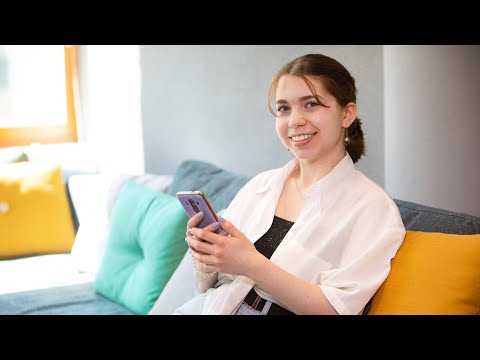 Video:
Tutustu omaan digitaa- liseen jalan- jälkeesi
[Speaker Notes: Itsestä verkkoon kertyviä tietoja voidaan kutsua myös digitaaliseksi jalanjäljeksi tai digijäljeksi.Voitte lopuksi katsoa yhdessä Oma data suojassa -hankkeen videon, jolla opastetaan tutustumaan omaan digitaaliseen jalanjälkeen verkossa. Alla linkatulla sivulla on videon lisäksi vinkkejä tekstimuodossa.https://tieke.fi/hankkeet/oma-data-suojassa-nuorille-kaytannonlaheista-tietosuojaymmarrysta/haaste-tutustu-digitaaliseen-jalanjalkeesi/Video löytyy myös suoraan Youtubesta.https://www.youtube.com/watch?v=sXgvdqINdMU]